Journey Map: [Experience Name] from [Specific User’s] Perspective
Center for Care Innovations 2018
Guiding 
Principles 
in the 
Experience
Principle (What you know to be true about end users’ needs, desires)
Principle (What you know to be true about end users’ needs, desires)
Principle (What you know to be true about end users’ needs, desires)
[STAGE NAME]
[STAGE NAME]
[STAGE NAME]
Stages In Journey
[STAGE NAME]
[STAGE NAME]
End User Activities 
(What Happens, In What Sequence, From Their Perspective)
Follow-up reminder #1
Make appointment
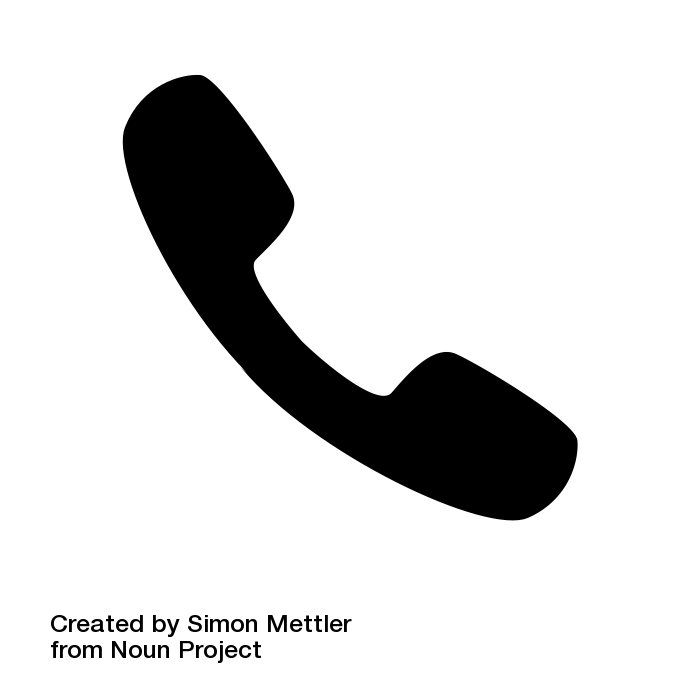 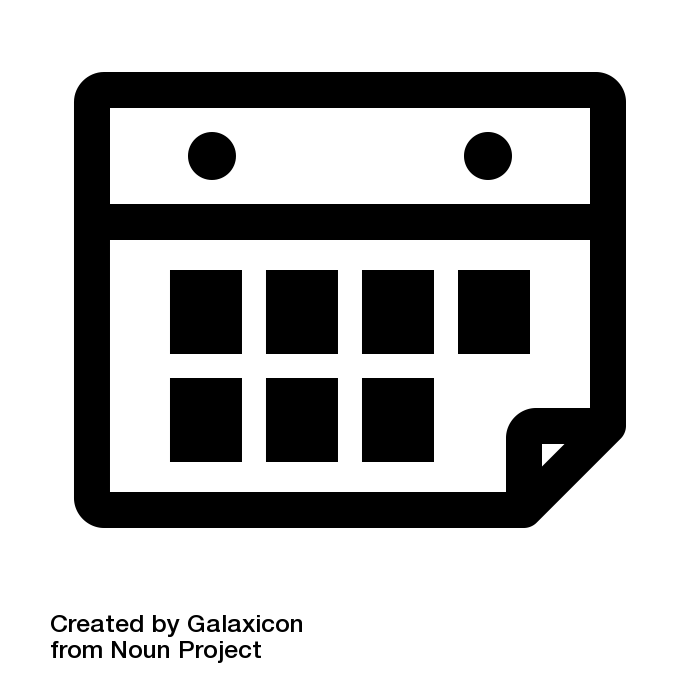 Waiting room
FOR 
ILLUSTRATION ONLY
Follow-up reminder #2
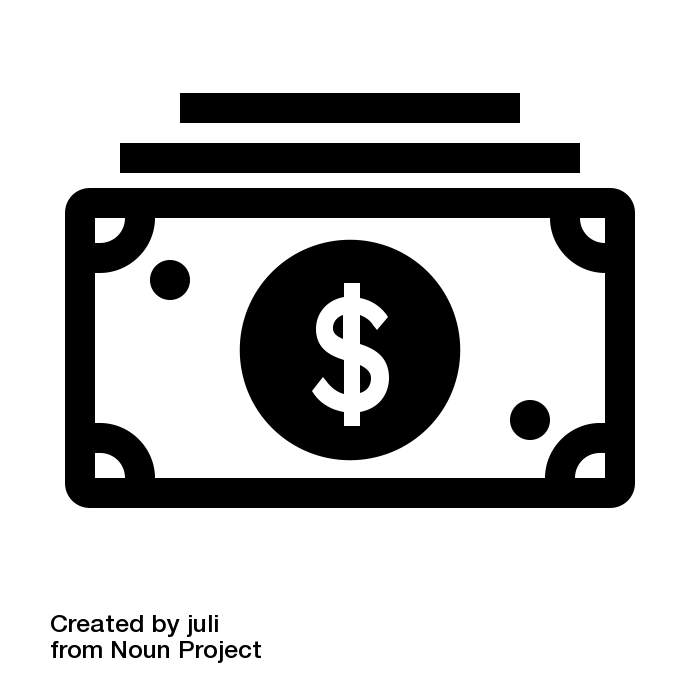 Receive bill from appt
Intake process
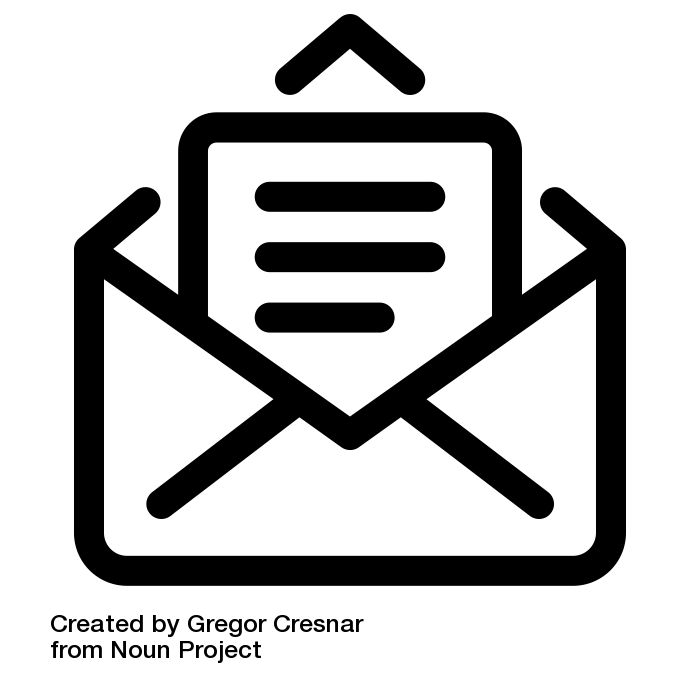 Receive confirmation email
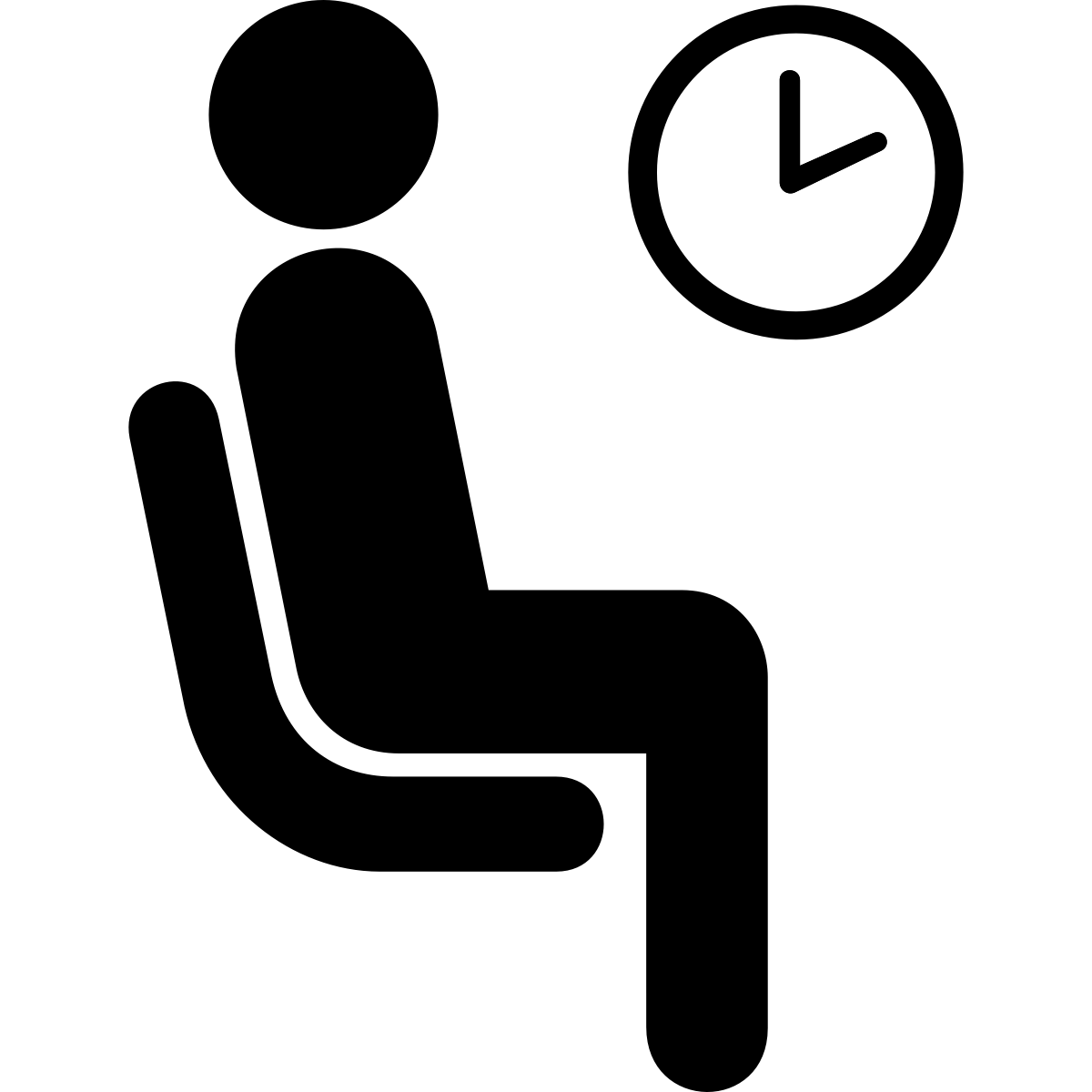 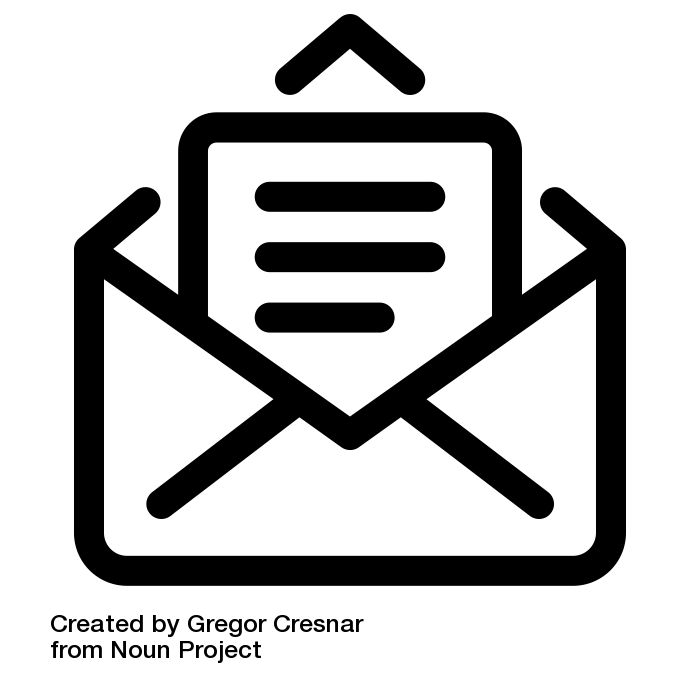 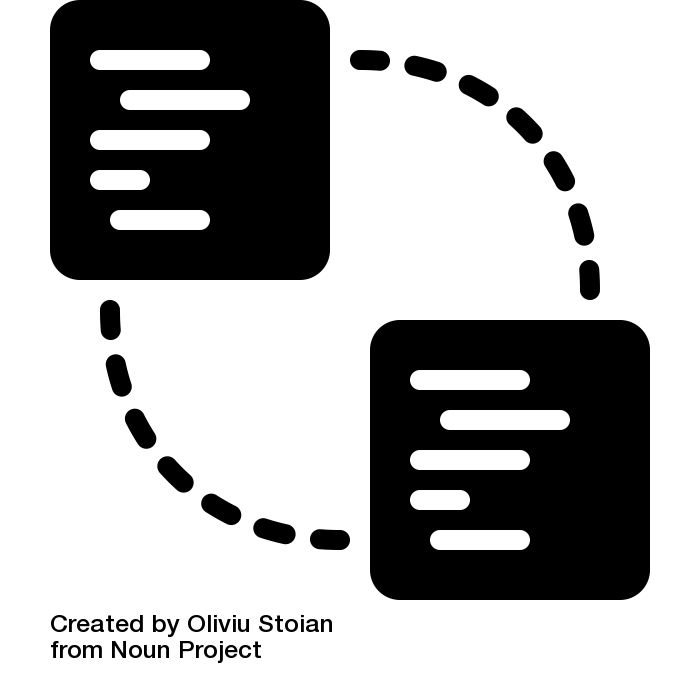 Change appt date via web portal
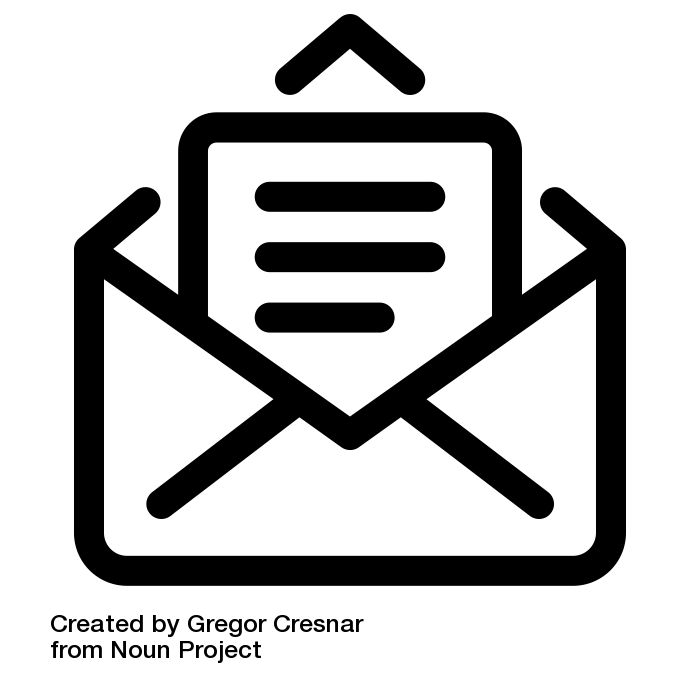 Transit to office
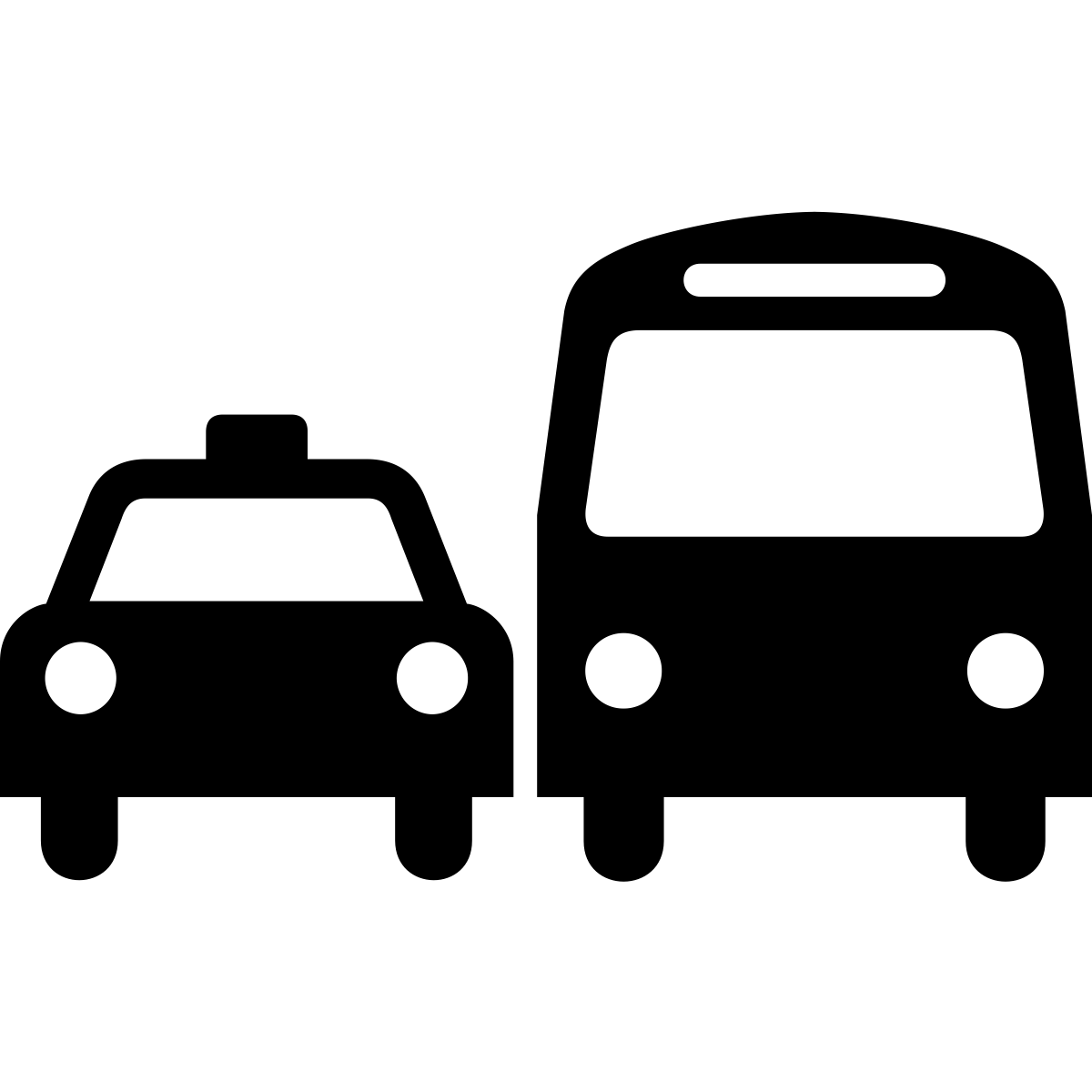 User is Thinking…
User is feeling…
Notes
Notes
Notes
Notes
Notes
Notes
Notes
Notes
Notes
Notes
Key 
Opportunities 
for Redesign
Specific point in journey opportune for better design
Overarching opportunity areas for better design
Specific point in journey opportune for better design
Icons and Graphics Starter Library
Center for Care Innovations 2018
Touch point nodes, labels, and arrows
Positive touchpoint or activity
Pain/negative touchpoint or activity
Neutral touchpoint or activity
Touchpoint Name
Touchpoint label, if necessary
Directional arrow to so sequencing of journey touchpoints
All icons sourced from The Noun Project https://thenounproject.com/
You must keep the attributions if you use these Creative Commons icons. Explore more options on the website!
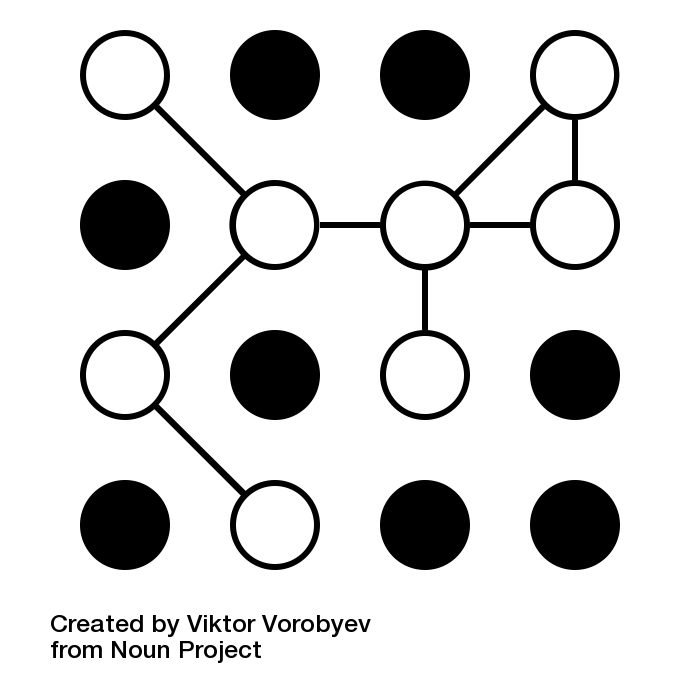 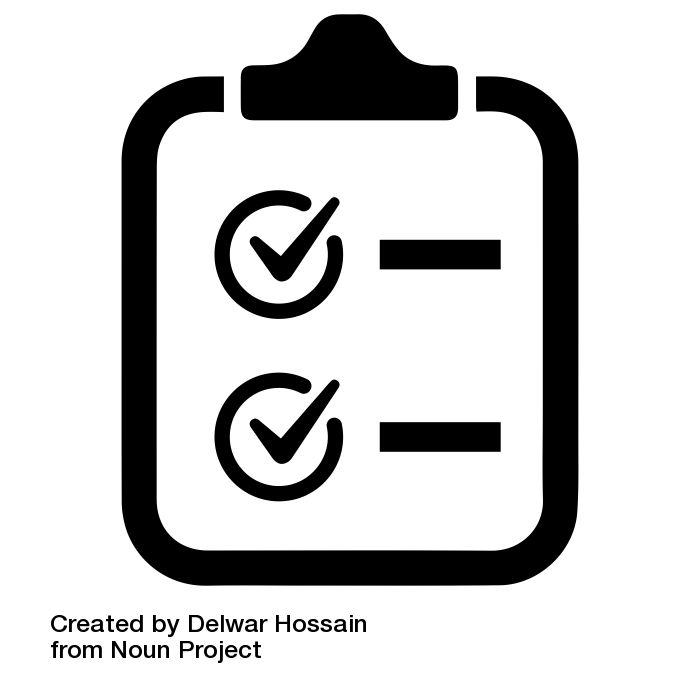 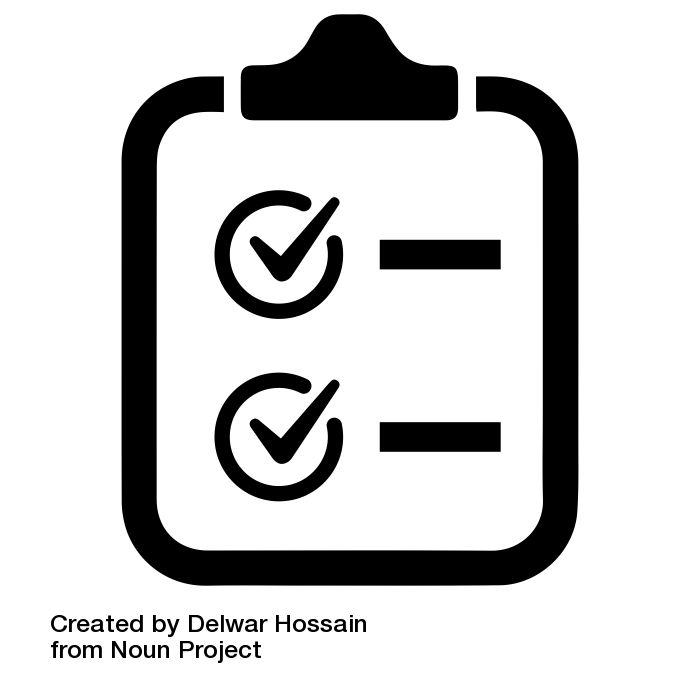 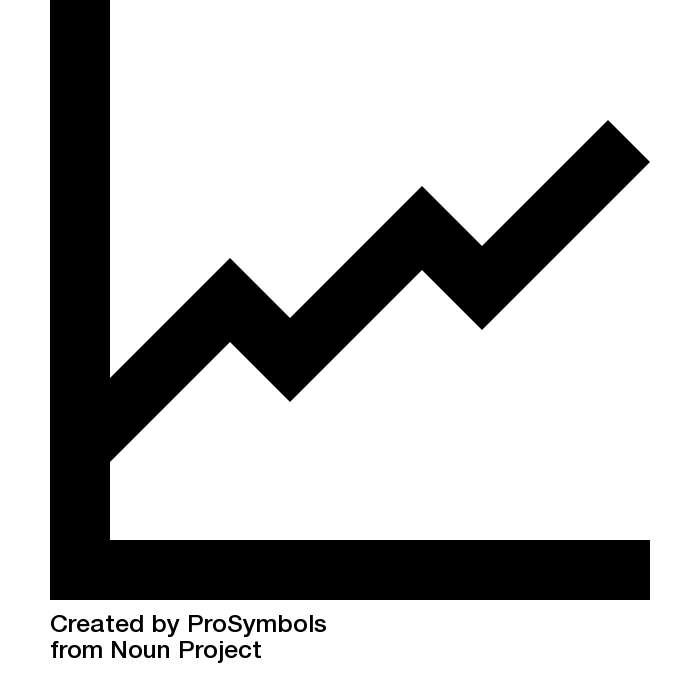 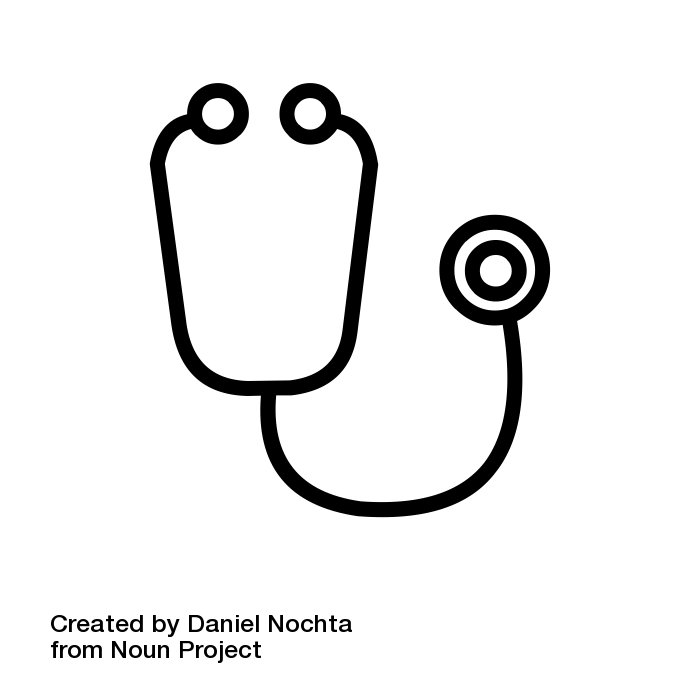 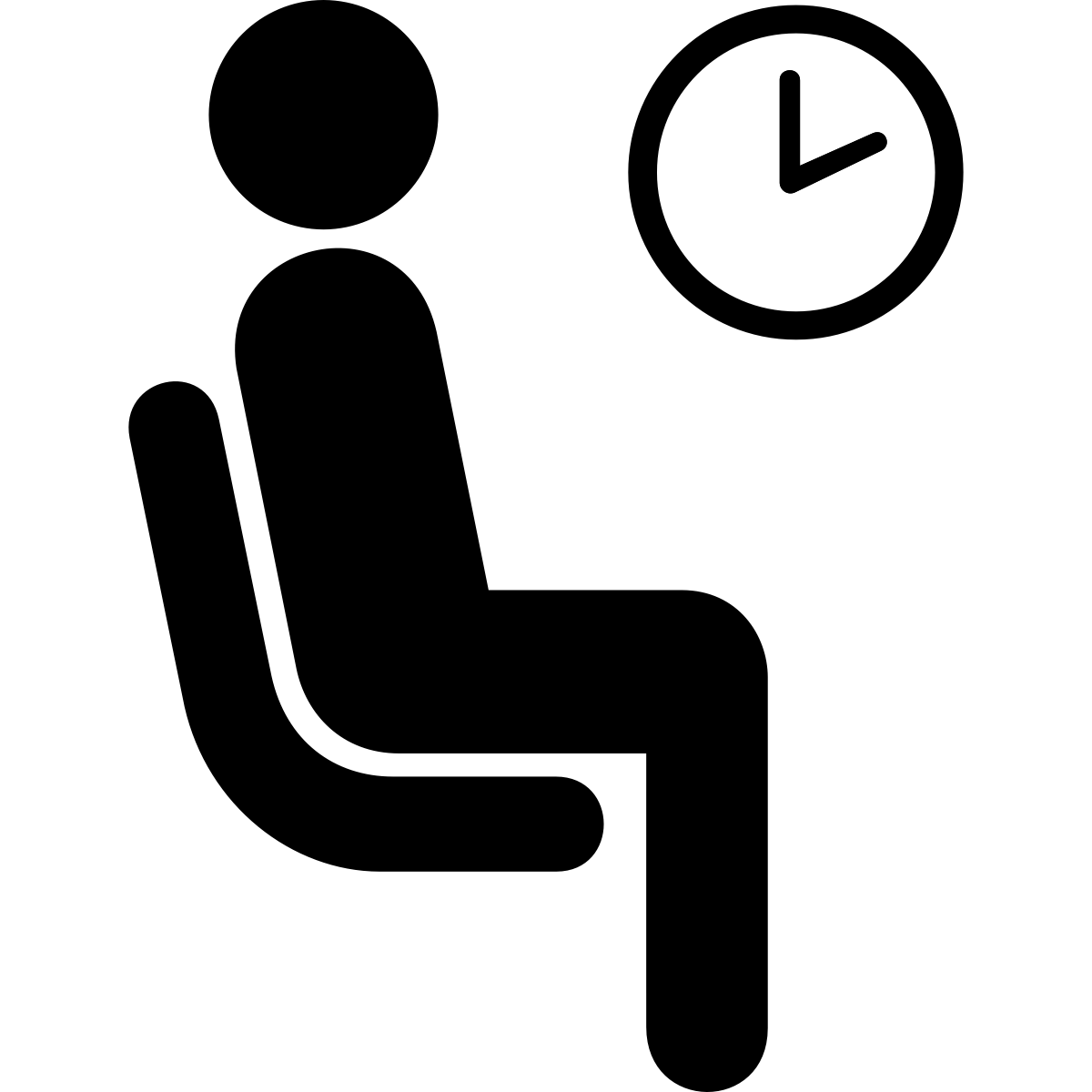 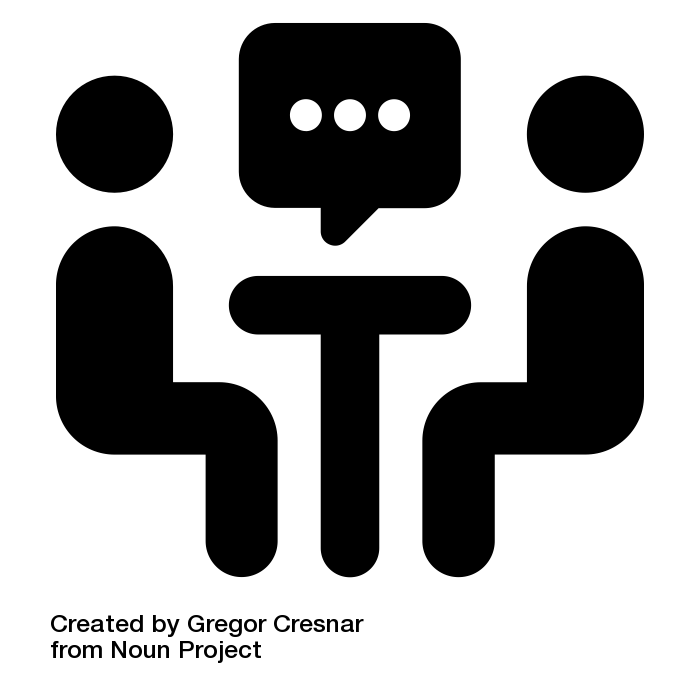 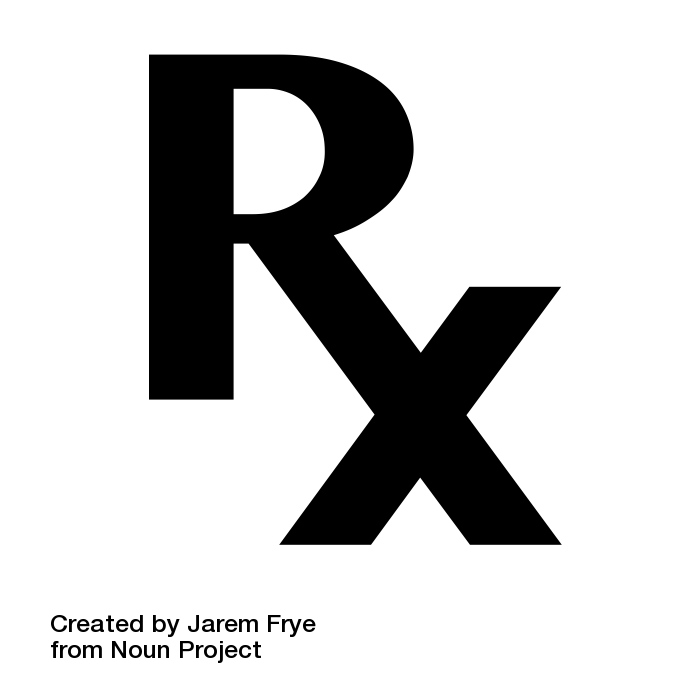 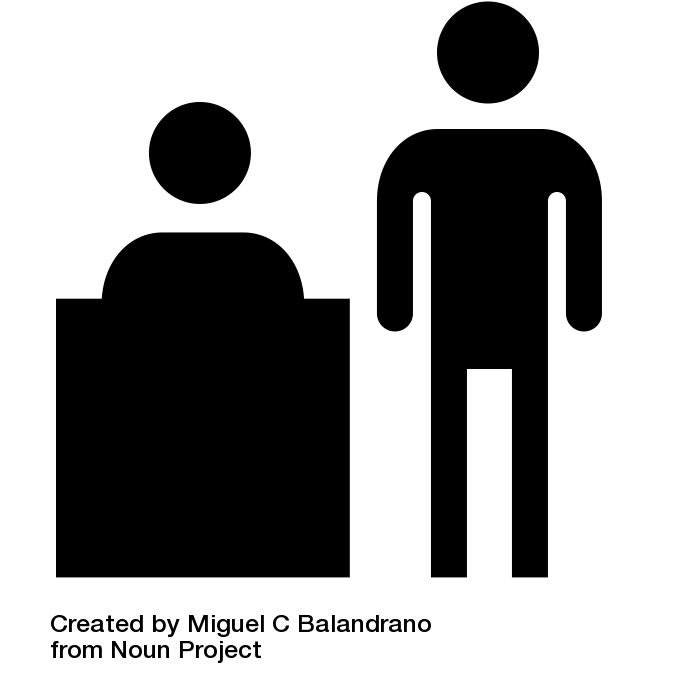 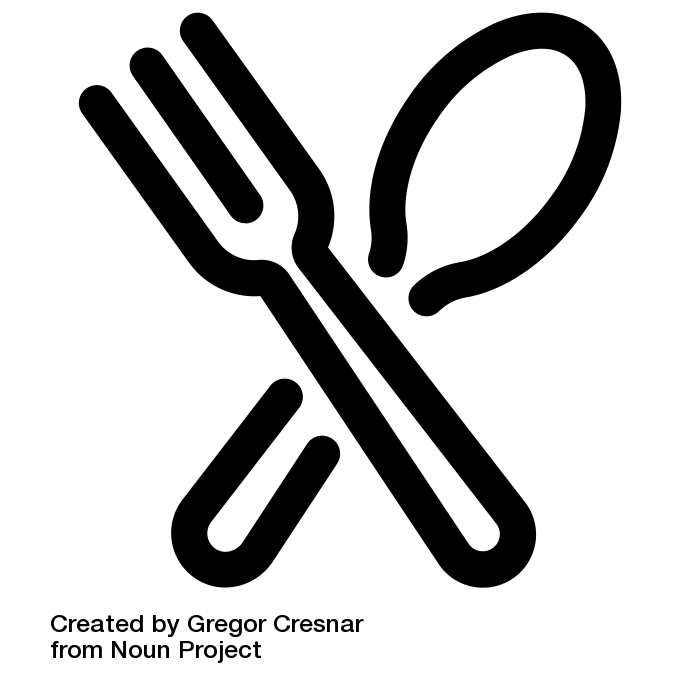 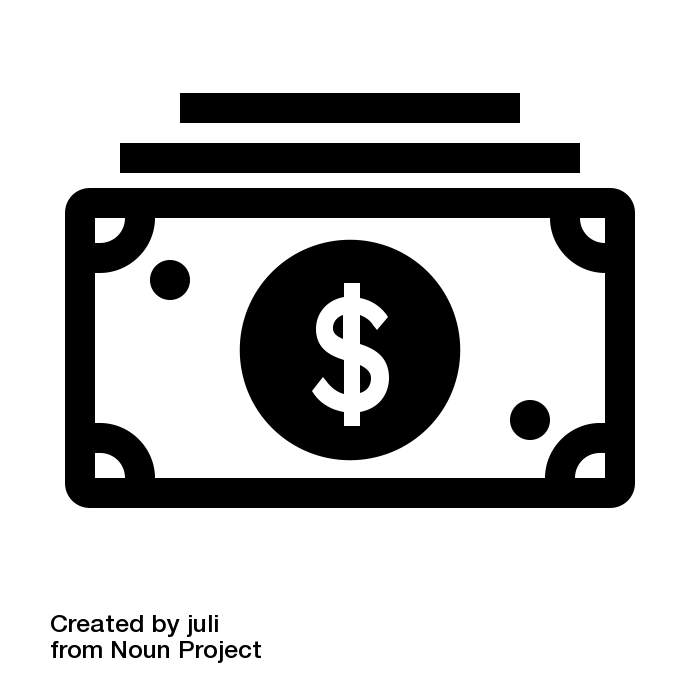 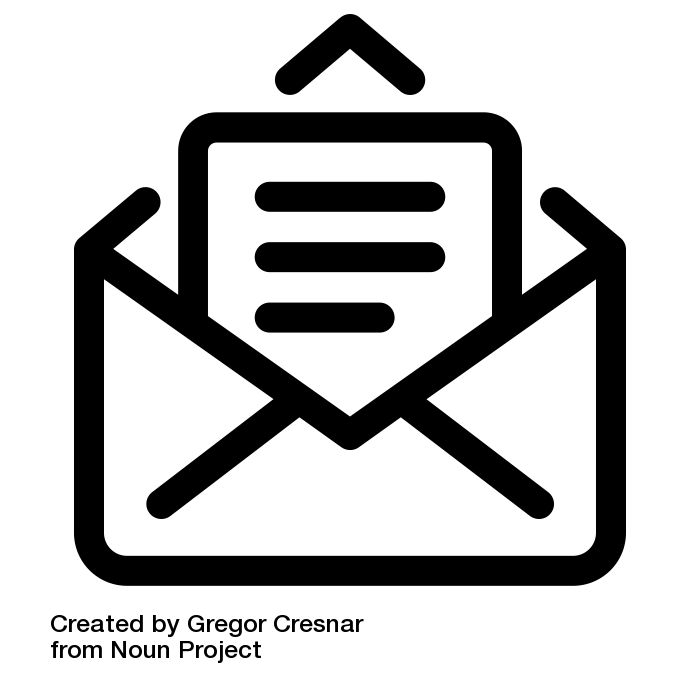 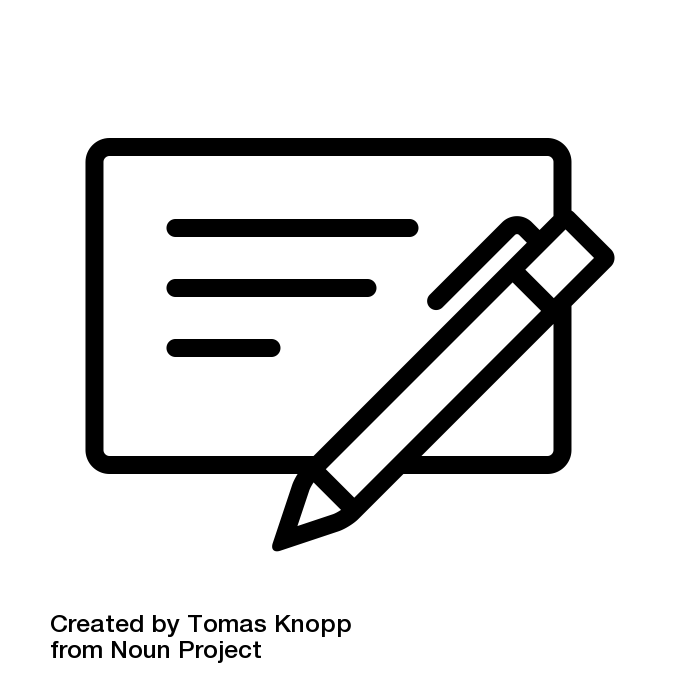 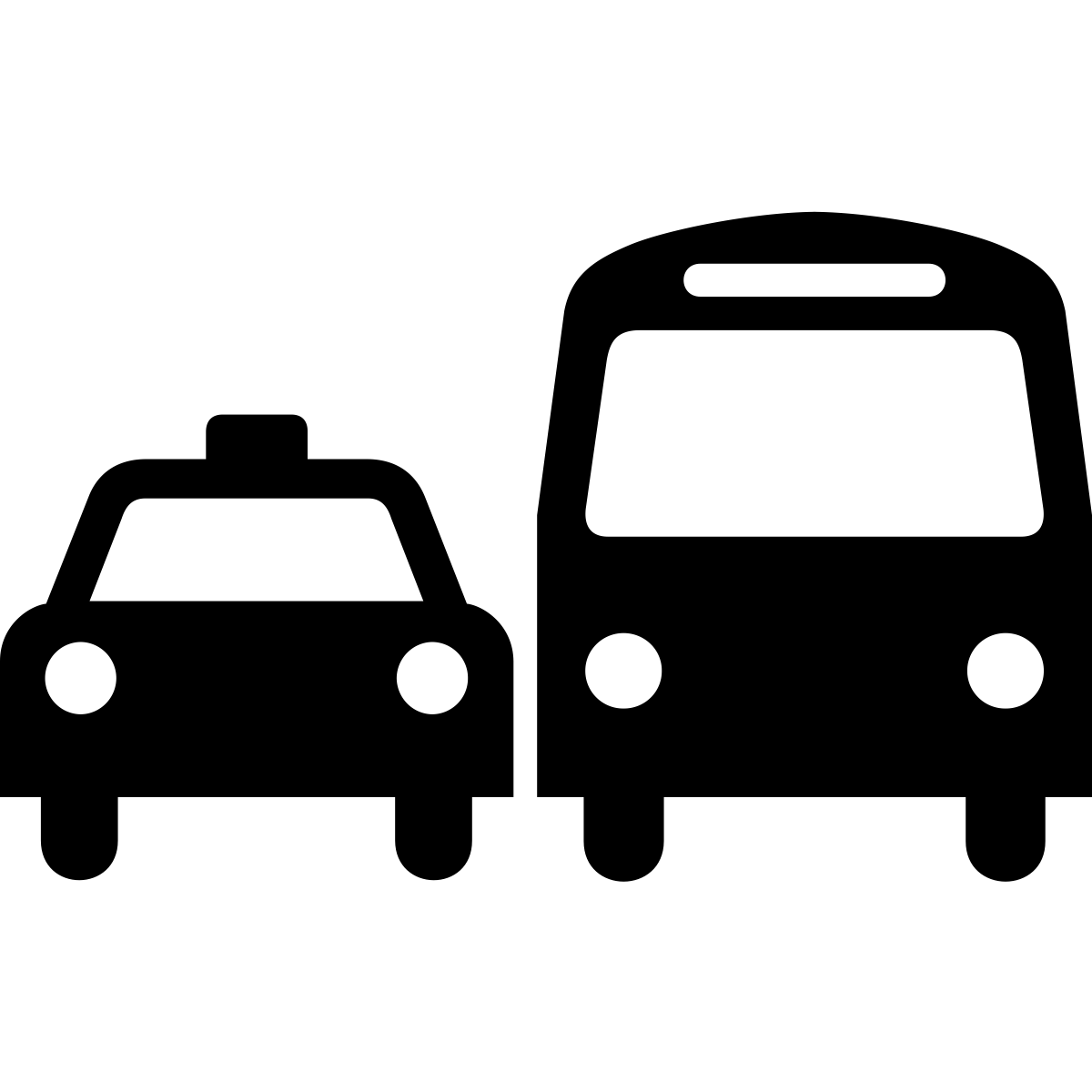 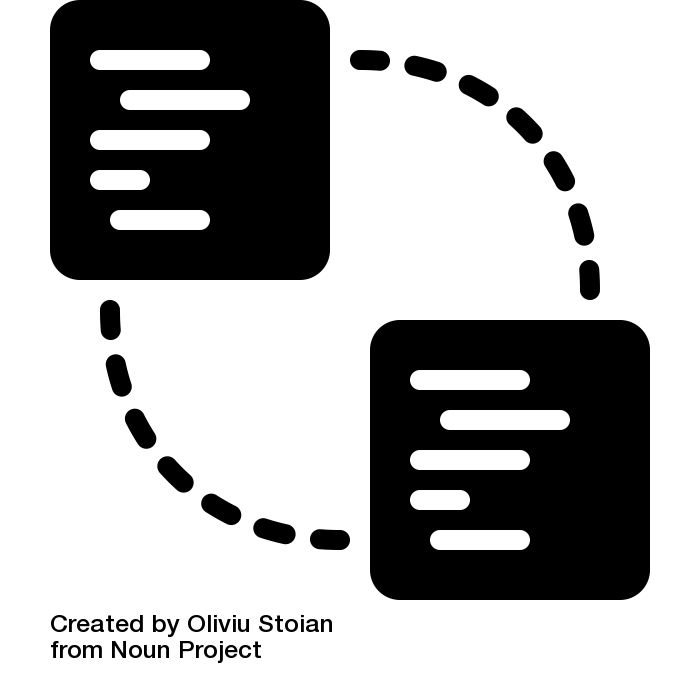 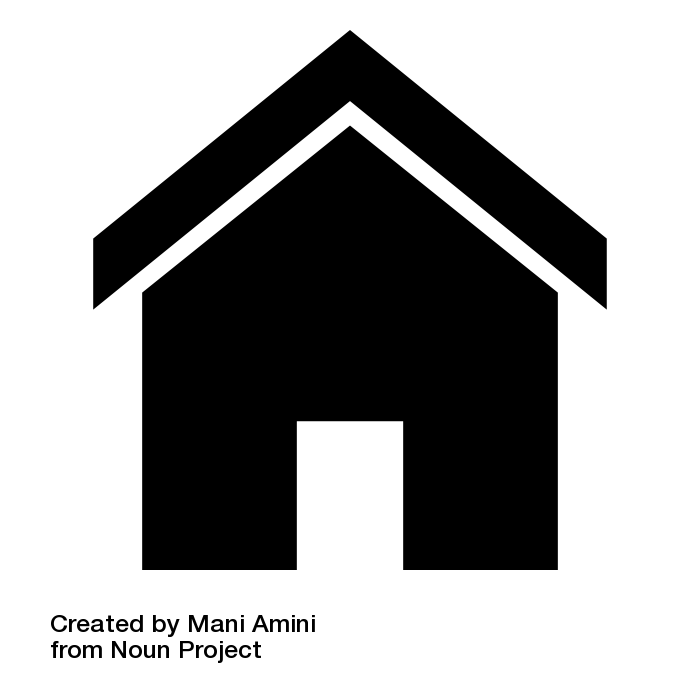 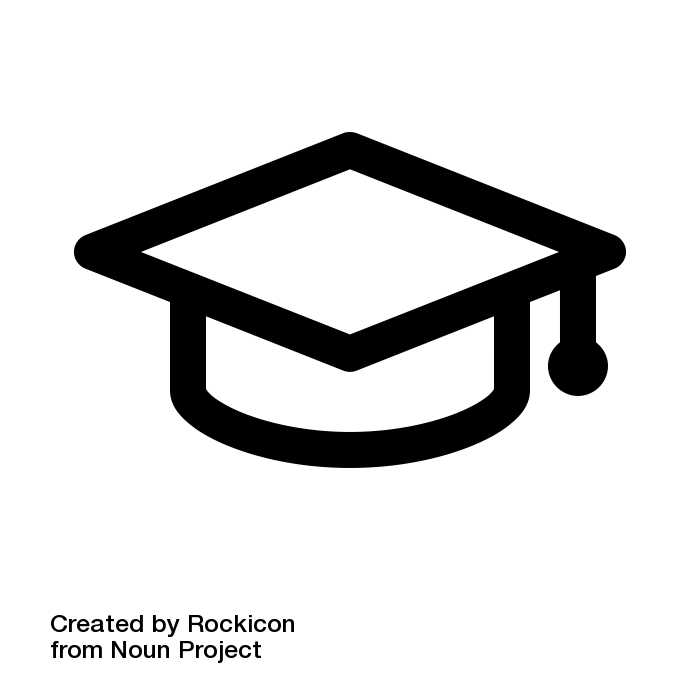 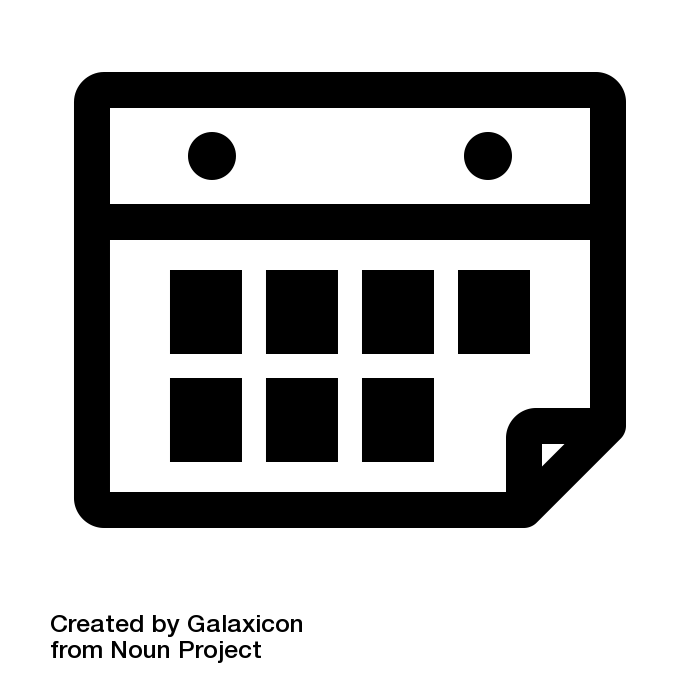 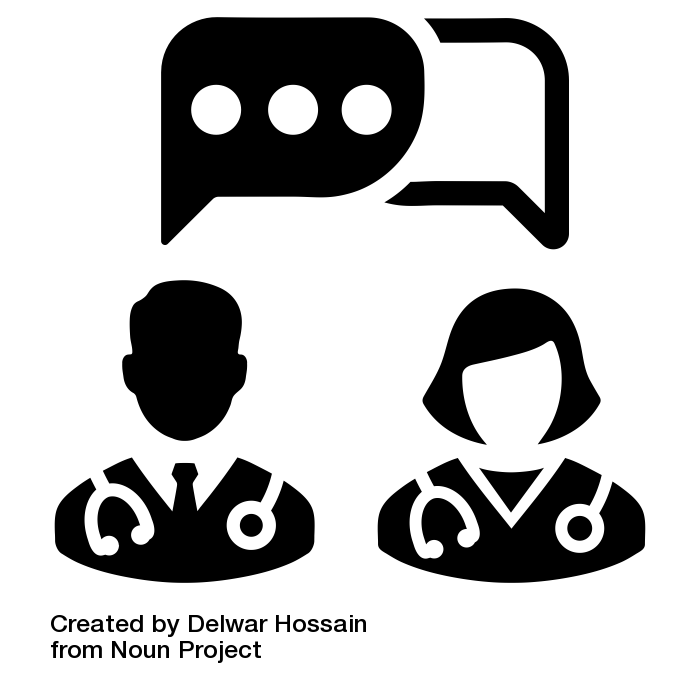 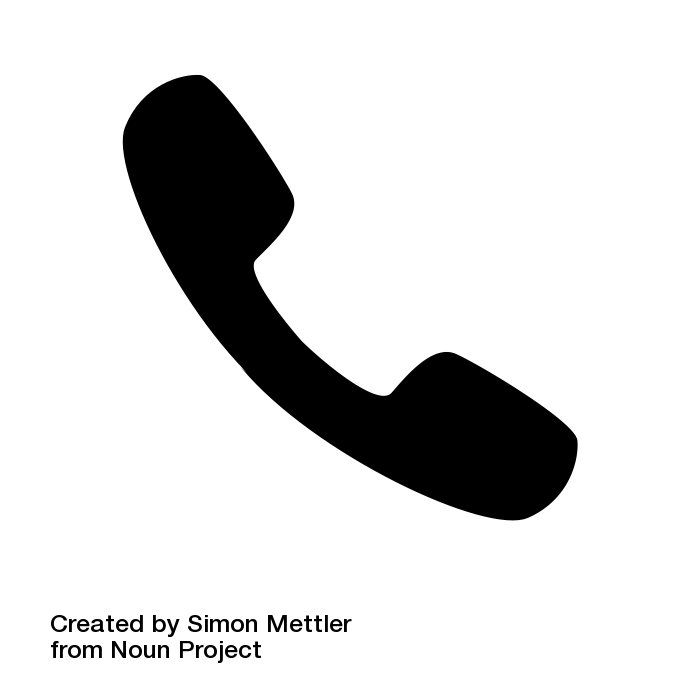 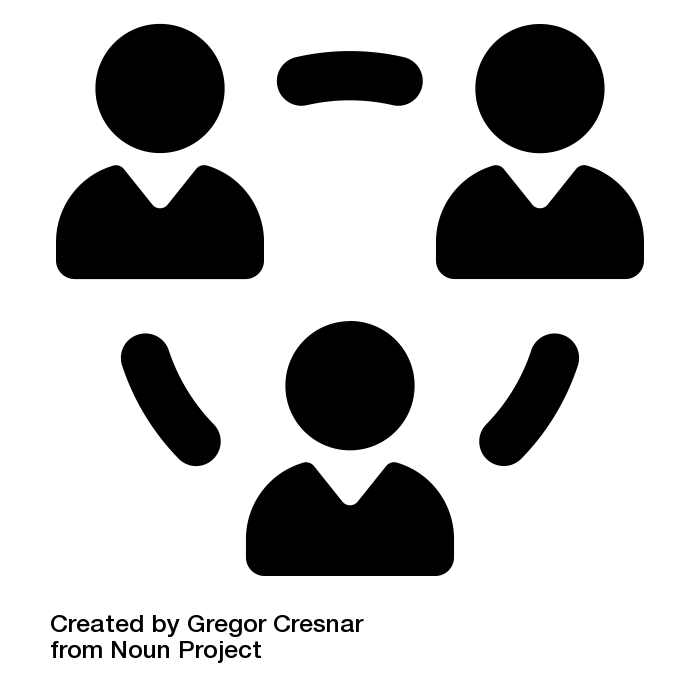 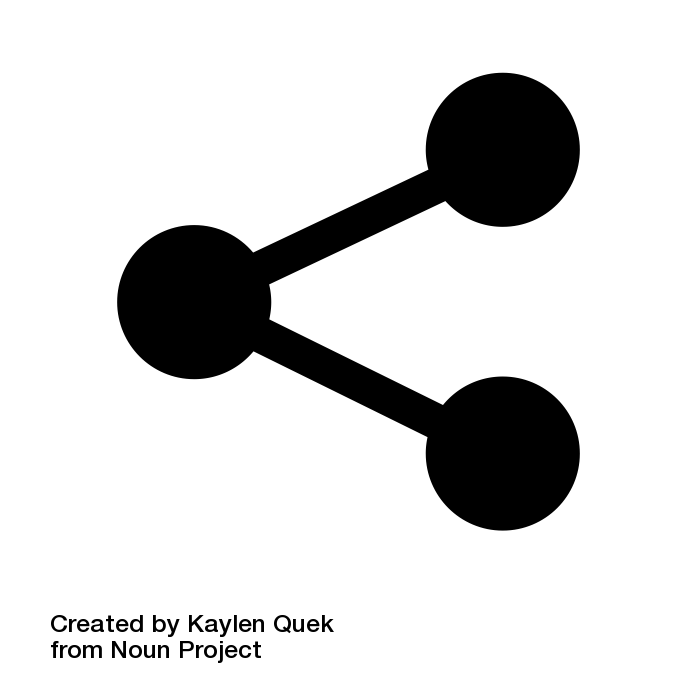